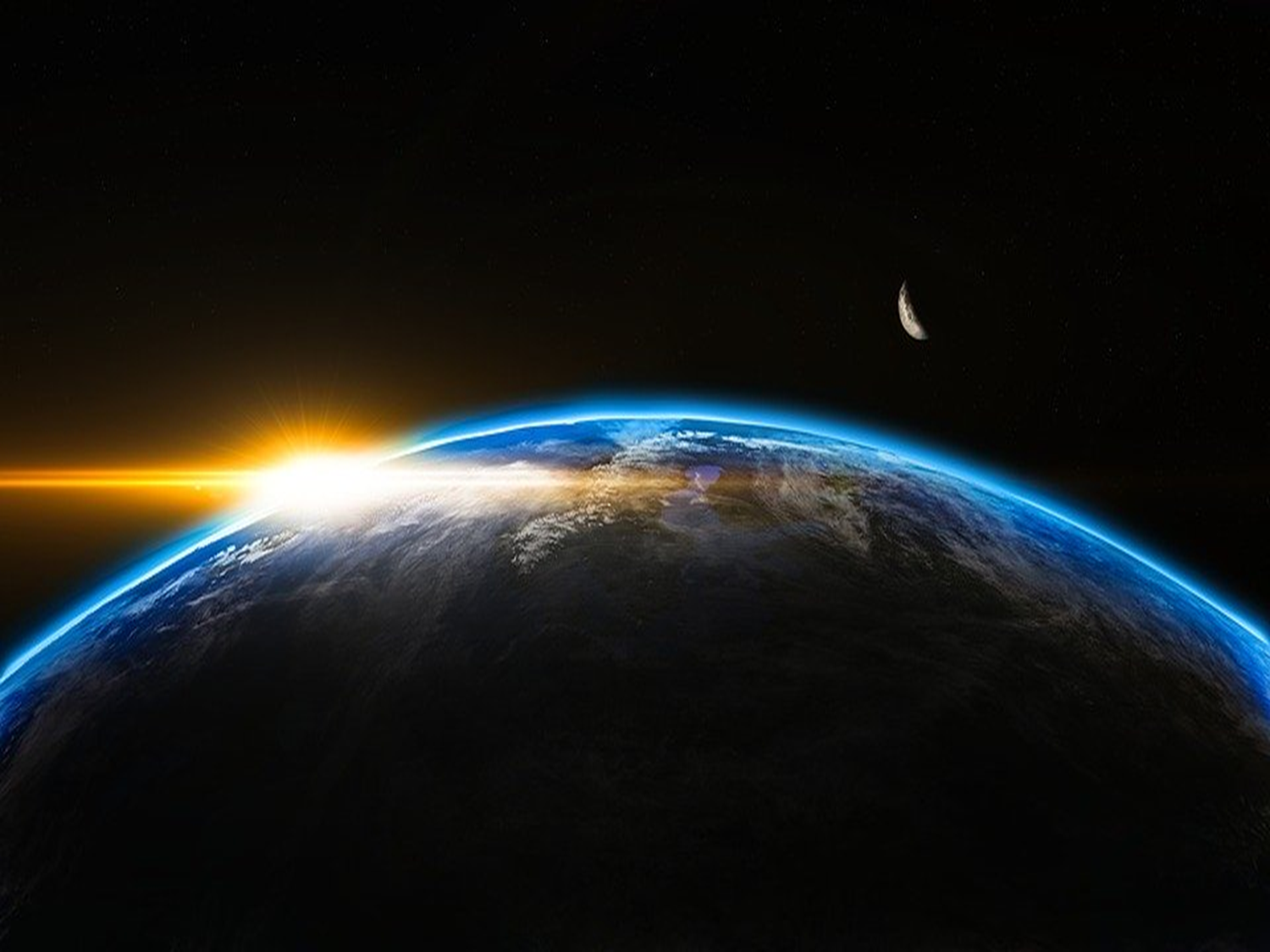 When I consider Your heavens, the work of Your fingers, the moon and the stars, which You have ordained, what is man that You are mindful of him, and the son of man that You visit him?   (Psalms 8:3-4 NKJV)
There is a God
What difference does it make in you?
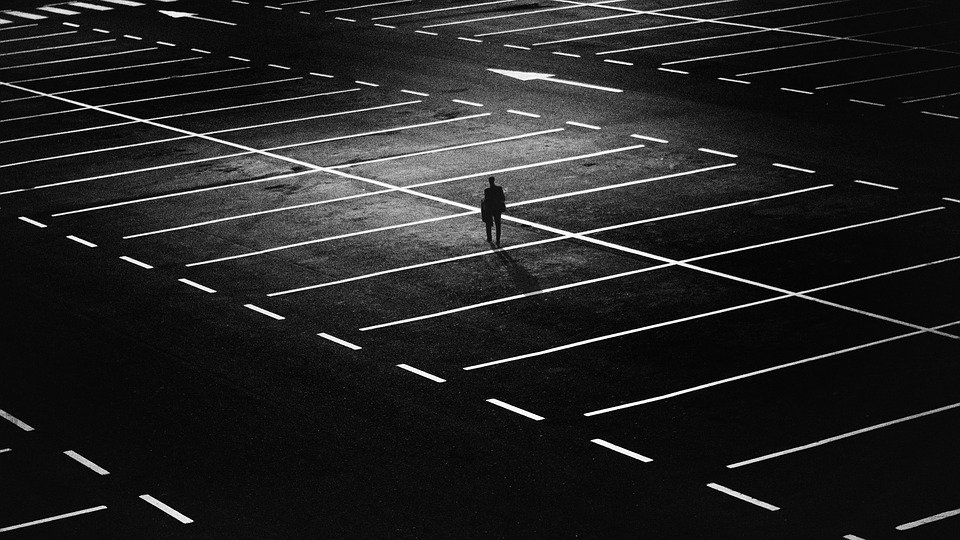 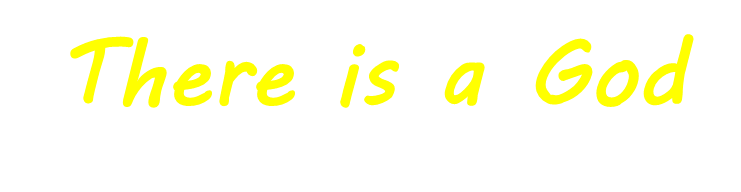 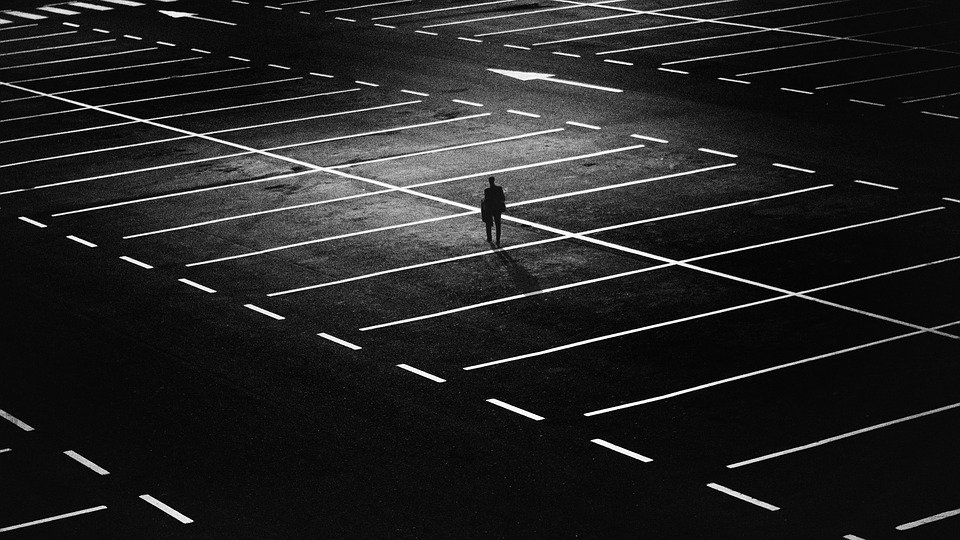 What difference does it make to you?
In some areas, there is no difference
   All have sinned  Rom. 3:23
   All made in God’s image  Gen. 1:27; Js. 3:9
   All will die and be judged  Heb. 9:27
   All are known by God  Ps. 139:1-16
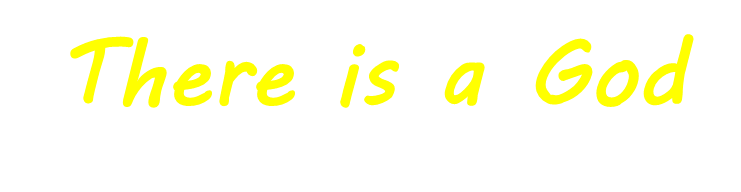 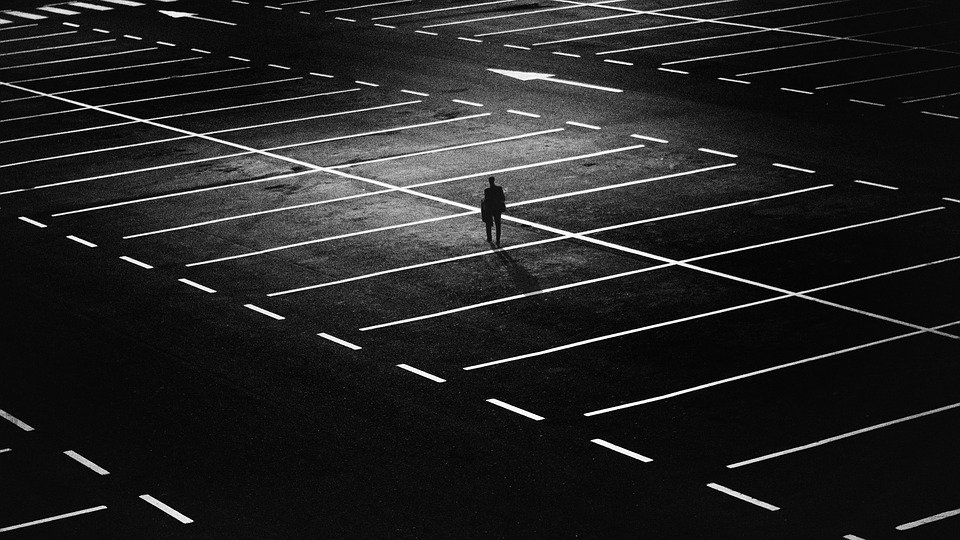 What difference does it make to you?
On your view of God, self, others
   Do you think higher of yourself?  	Rom. 2:17-24; Lk. 18:9-12
   Do you think higher of God?  Lk. 18:13-14
   Do you think of the needs of others?
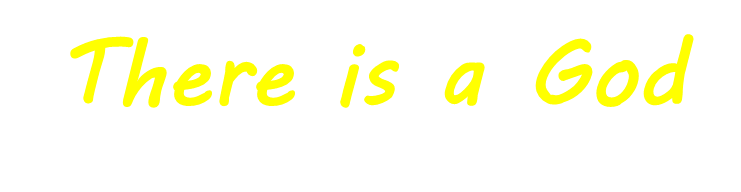 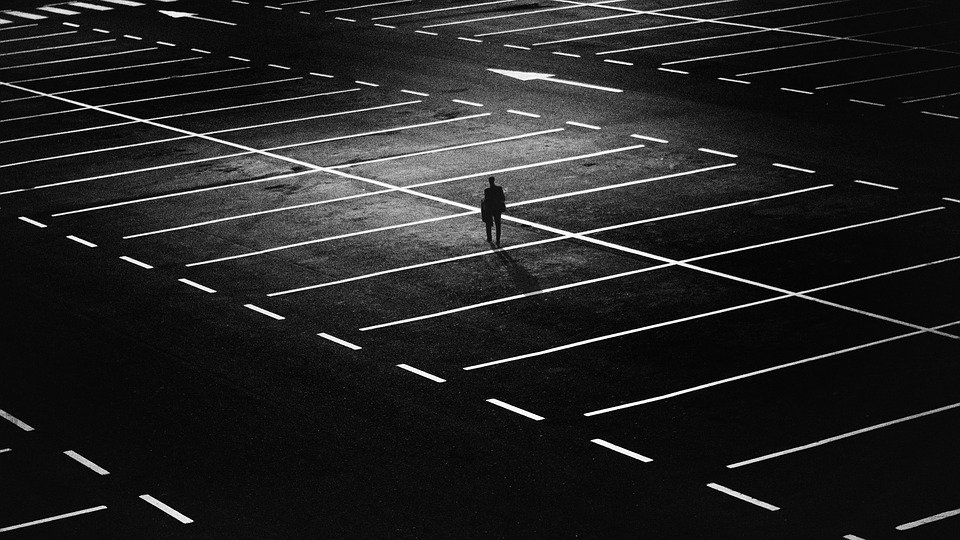 What difference does it make to you?
On your desire to learn more
   Rom. 11:33-34
   Who God is  (Gen. 1-3)
   What God does  Gen. 1:1; Matt. 18:23-27
   What God says  Ps. 119:129-136
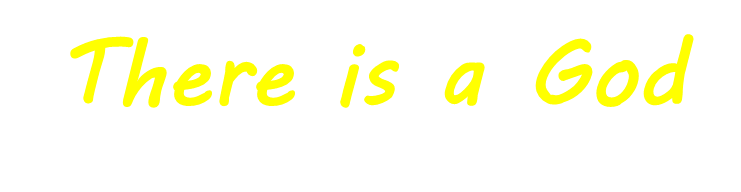 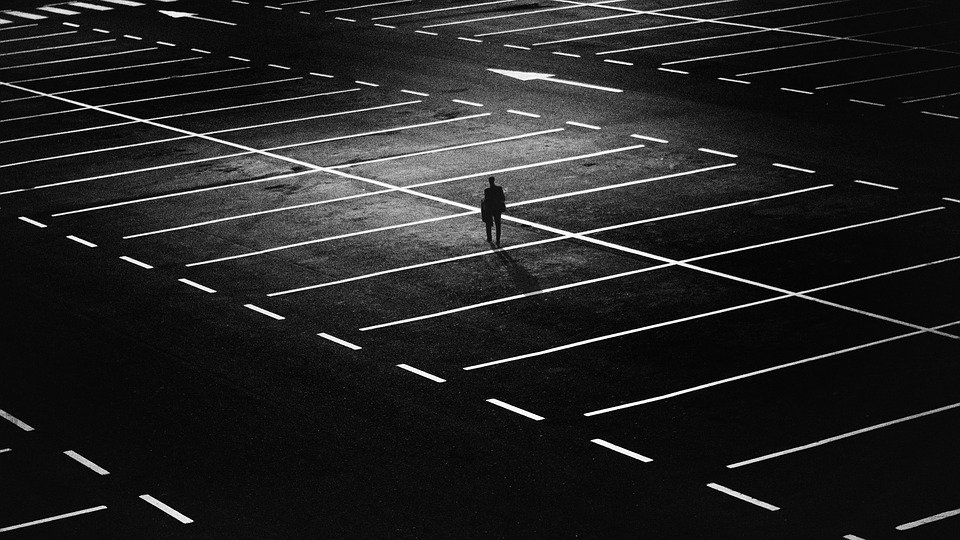 What difference does it make to you?
On what you choose
   1 Jn. 5:3; 2 Pet. 1:2-10
      - for your benefit
      - for others’ benefit
There is a God
What difference does it make in you?
There is a Savior
Turn to Him  Acts 2:38; Rom. 10:10
Return to Him  Acts 8:22; 1 Jn. 1:9
Abide in Him  John 15:7
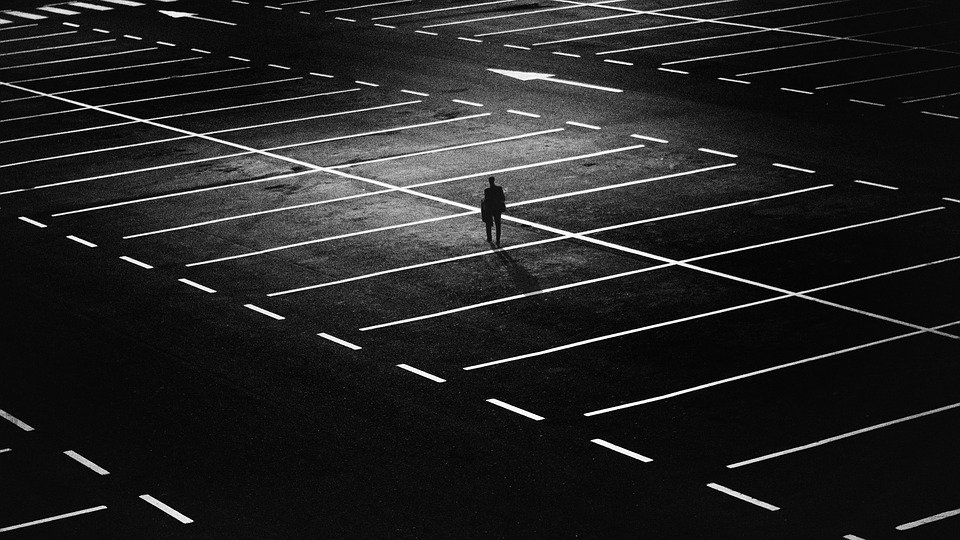